Lessons From Job
Purpose of Book: To demonstrate God’s absolute sovereignty over all things; To elicit unwavering trust in Him

Written For: All people; especially those who are suffering
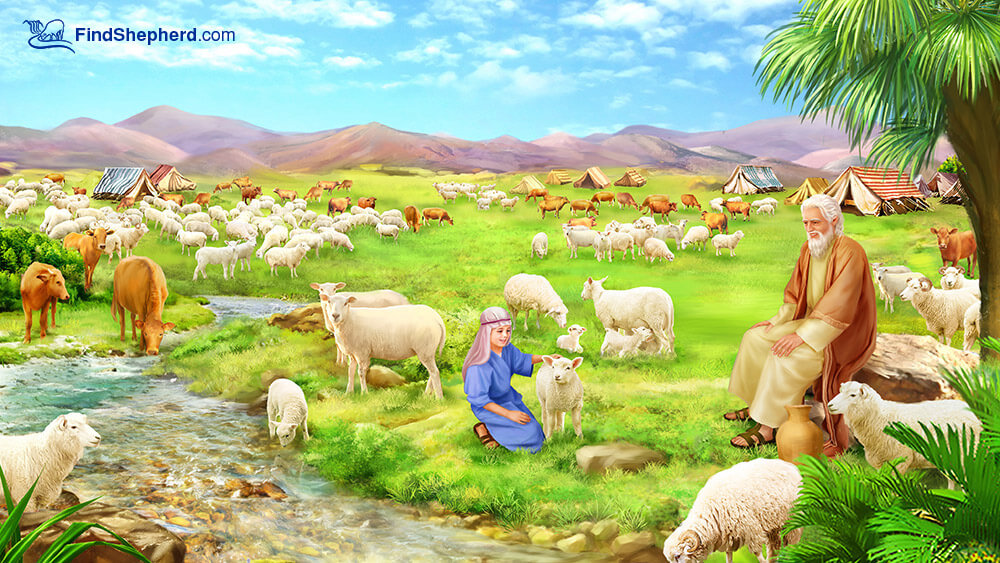 Prior to Affliction
Job 1:1-8

Job & His family
Incredibly blessed
“…blameless and upright…feared God and shunned evil.”
Satan Enters Scene
Job 1:6-12

Satan insinuates Job serves God because of divine protection (vs. 10)

Satan permitted to test Job (1:12-20)

Job retains his integrity, 1:21-22

How would YOU have handled this situation?
Satan Re-Enters the Scene, 2:1-10
‘If Job’s body were afflicted, he would curse…’, 2:1-5 

Satan permitted to smite Job with horrible disease, 2:7-8

Words from Job’s wife, 2:9-10

How would have YOU handled this situation?
Job’s Complaint
Chapter 3
10:1-3
Can you tell Job is hurting?!
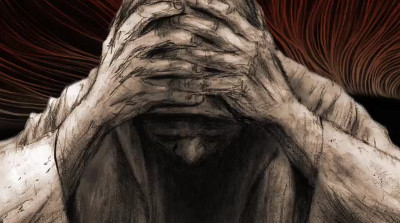 The arrival of Job’s Friends
Seven days of silent sympathy, 2:11-13


Eliphaz told Job that the innocent do not suffer, (4:1-21) implying that Job must be guilty. He called Job foolish (5:1-7), and he encouraged Job not to reject God’s discipline (5:17-27).
The arrival of Job’s Friends
Bildad told Job that God does not reject the blameless (8:1-22), and God puts out the light of the wicked (18:1-21). He accused Job was wicked and blameworthy.

Zophar told Job that he deserves worse (11:1-20), and wicked men like him will suffer (20:1-29).
Elihu’s Entrance
(Chapter 32-37)

33:12-14; God is greater than man!

34:10-12; 21; God is not evil, He knows what we go through

35:1-8; 16, Who are we in comparison to God!?
The Lord Answers
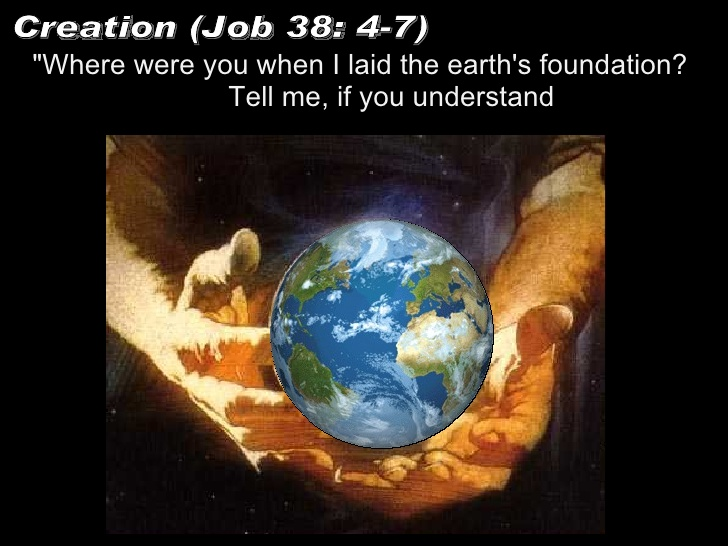 Chapter 38-39





38:1-11; Where were you, Job?
Job’s Confession
40:3-5; 42:1-6

The Lord’s rebuke of Eliphaz, Bildad, and Zophar
Commands offering of sacrifices, 42:7-9
Job Prays & Is Comforted
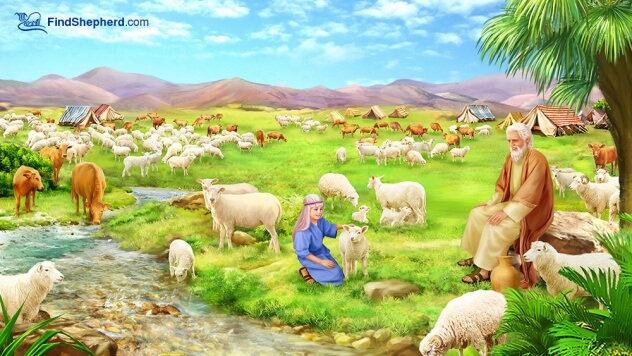 42:10-17




Blessings were “more than his beginning...”
What can YOU take-away?
God ALWAYS knows what we are going through, Heb. 4:15-16; Job 35:21
Through trials and tests, seek God for Wisdom, James 1:5-6
We do not always know why, but remain faithful like Job, 13:15
Why me? Why not wicked men? Job 21:7-9; 30
Let us not become self-righteous, Job 32:1-2; 42:6
Job 42:1-6
God is omnipotent (42:2a) He can do all things. 
God is sovereign (42:2b) His will is always accomplished. No purpose of God can be removed. 
God is omniscient (42:3) While our knowledge is limited, God knows all things at all times.
God is independent (42:4) He does not need anything from us. We are the dependent party!
God has revealed himself (42:5) God has revealed himself to us through His creation, and His Word. 
God is holy (42:6) He expects us to come before him in humility and repentance.
Will tests in life make us:

BITTER                                  or                                     BETTER

	God rewarded Job for his faithfulness,
		Would you be found faithful today?
Become a child of God TODAY!
Hear the gospel – Romans 10:17
Believe the gospel of Christ – Hebrews 11:6
Confess faith – Romans 10:9-10
Repent of sins – Acts 17:30
Be baptized – Mark 16:16
Live faithful all the days of your life – 2 Timothy 2:1-5
IF you are a child of God, and have sinned, NOW is the time for correction!